Figure 4. Object–space novelty during SR and not OR per se determines SC—CA1 synaptic depression. (a) Stable baseline ...
Cereb Cortex, Volume 23, Issue 5, May 2013, Pages 1118–1125, https://doi.org/10.1093/cercor/bhs089
The content of this slide may be subject to copyright: please see the slide notes for details.
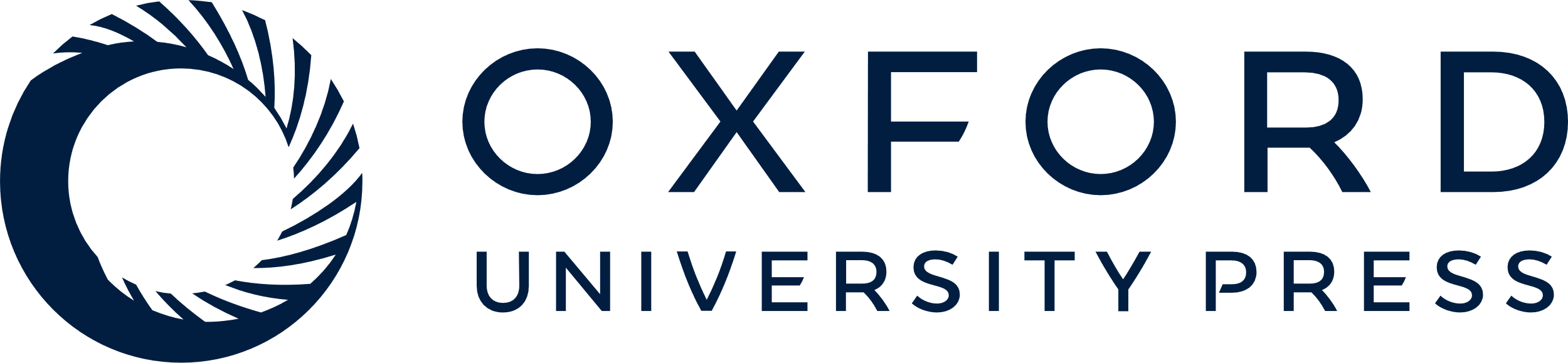 [Speaker Notes: Figure 4. Object–space novelty during SR and not OR per se determines SC—CA1 synaptic depression. (a) Stable baseline recording was obtained when only test-pulses were applied to the Schaffer collateral—CA1 stratum radiatum synapses in the freely moving mice (n = 14). When test-pulse stimulation was paired with spatial object recognition (SR), a progressive decrease in synaptic strength that plateaued and lasted for at least 24 h (1440 min) was observed (ANOVA, P < 0.0001). No decrease in synaptic strength was observed when the mice were reexposed to the same objects at the same locations the next day. When a novel spatial configuration of the same objects was presented, however, the synaptic depression reemerged (ANOVA, P < 0.0001). (b) Analog traces illustrate the Schaffer collateral—CA1 field potentials at pretask, 5 min and 24 h (1440 min). Vertical scale bar corresponds to 2 mV and horizontal scale bar corresponds to 5 ms. (c) Behavioral analysis showed that the mice explored the objects significantly less during reexposure at the old positions but explored to a much greater extent when the objects were arranged in a novel configuration. Reexposure and novel configuration data are expressed as a percentage of novelty exploration. *t-test, P < 0.0001. (d) Analysis of the discrimination ratio revealed that the mice showed a decreased preference when the objects where presented at the familiar locations during reexposure and a strong increment in preference when the objects were relocated during novel configuration (ANOVA, P < 0.0001).


Unless provided in the caption above, the following copyright applies to the content of this slide: © The Authors 2012. Published by Oxford University Press.This is an Open Access article distributed under the terms of the Creative Commons Attribution Non-Commercial License (http://creativecommons.org/licenses/by-nc/3.0), which permits unrestricted non-commercial use, distribution, and reproduction in any medium, provided the original work is properly cited.]